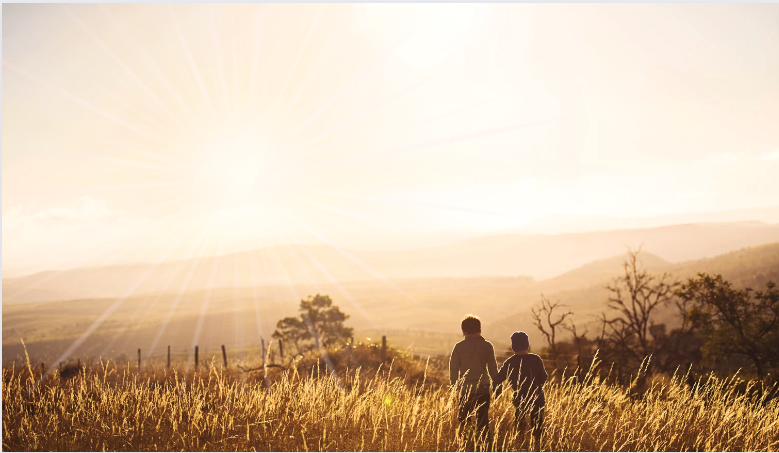 Ephesians
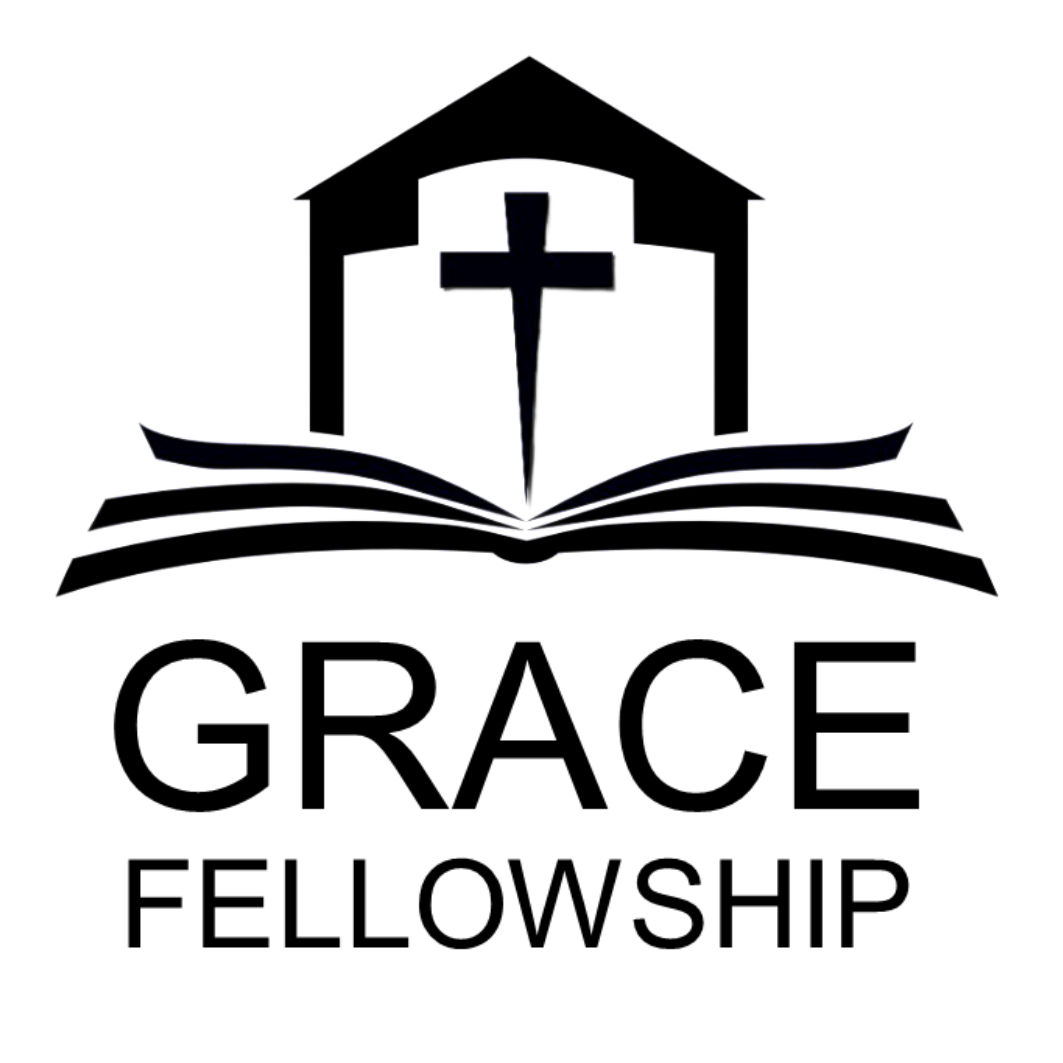 Living as children of light
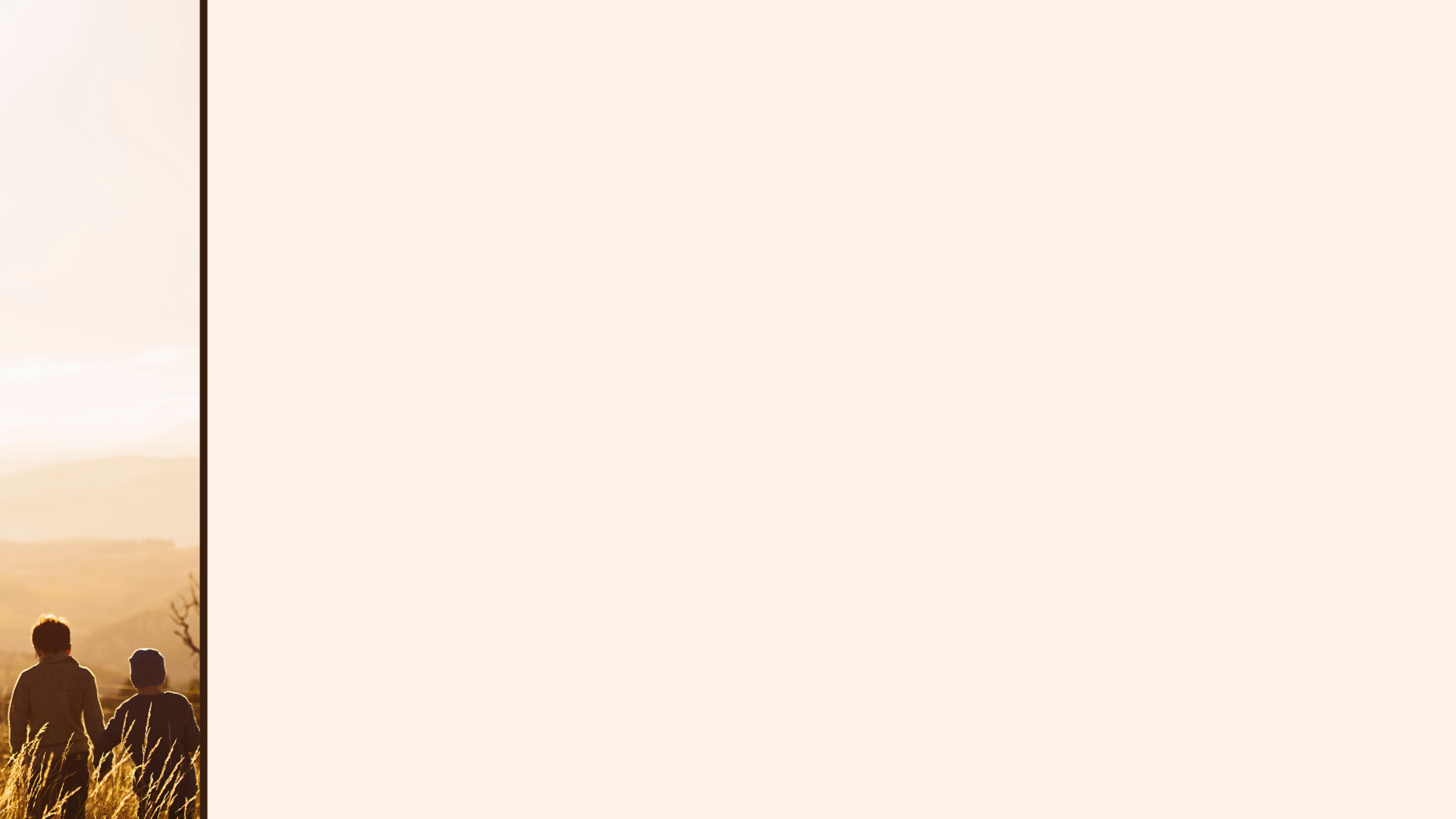 The greatest mystery ever!  (1)
The Wealth
 of the Christian
(Part 15)

Ephesians
3:2-12
Which is God’s Revelation (vs.3)
	- not man’s
 Which has been Revealed (vs.5 & 9)
	- no longer hidden or evolving
‘This, then, is how you ought to regard us: as servants of Christ and as those entrusted with the mysteries God has revealed.’
1 Corinthians 4:1
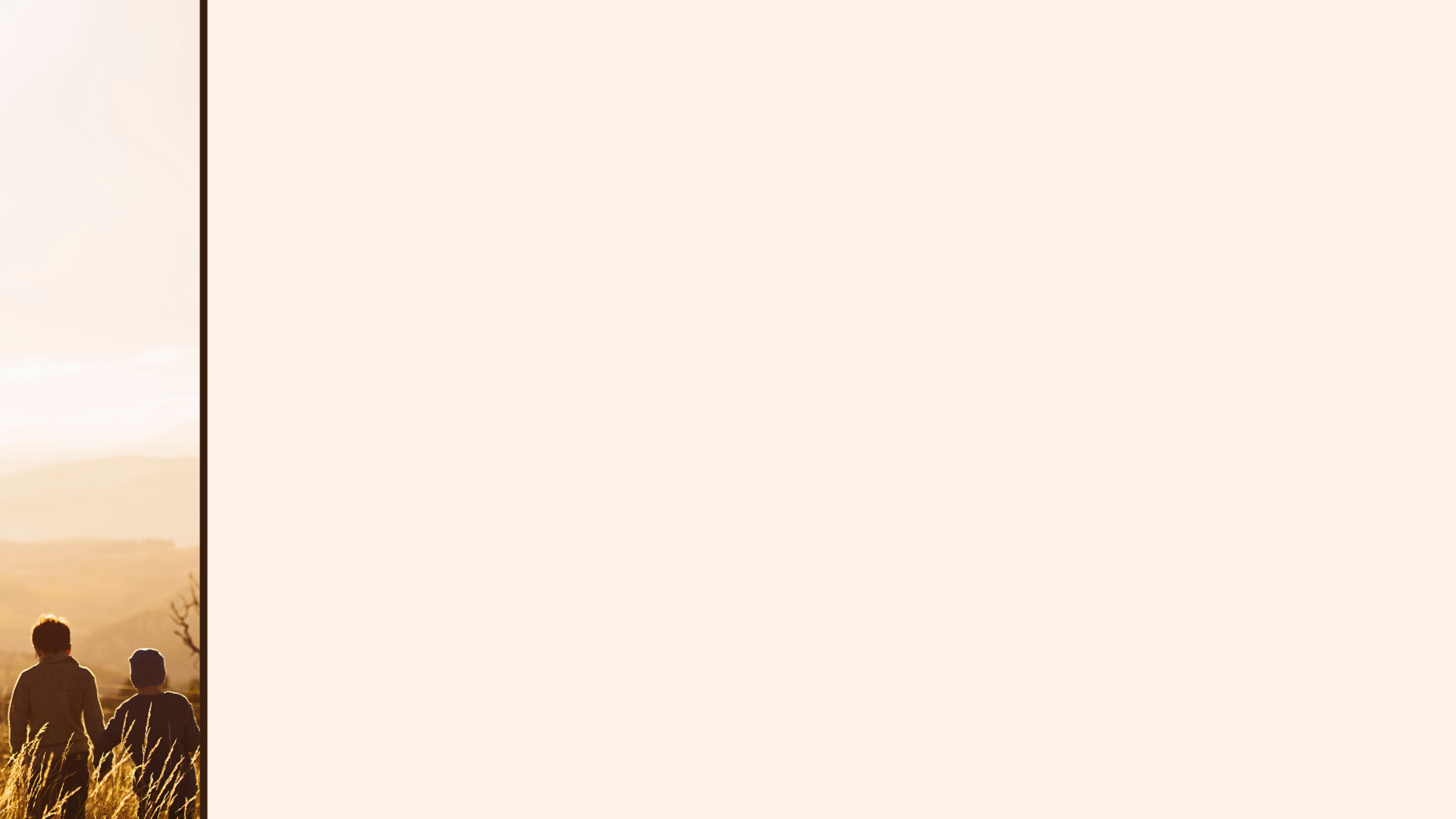 The greatest mystery ever!  (1)
The Wealth
 of the Christian
(Part 15)

Ephesians
3:2-12
Which is God’s Revelation (vs.3)
	- not man’s
 Which has been Revealed (vs.5 & 9)
	- no longer hidden or evolving
‘I have become its servant by the commission God gave me to present to you the word of God in its fullness- the mystery that has been kept hidden for ages and generations, but is now disclosed to the Lord’s people.’   Colossians 1:25-26
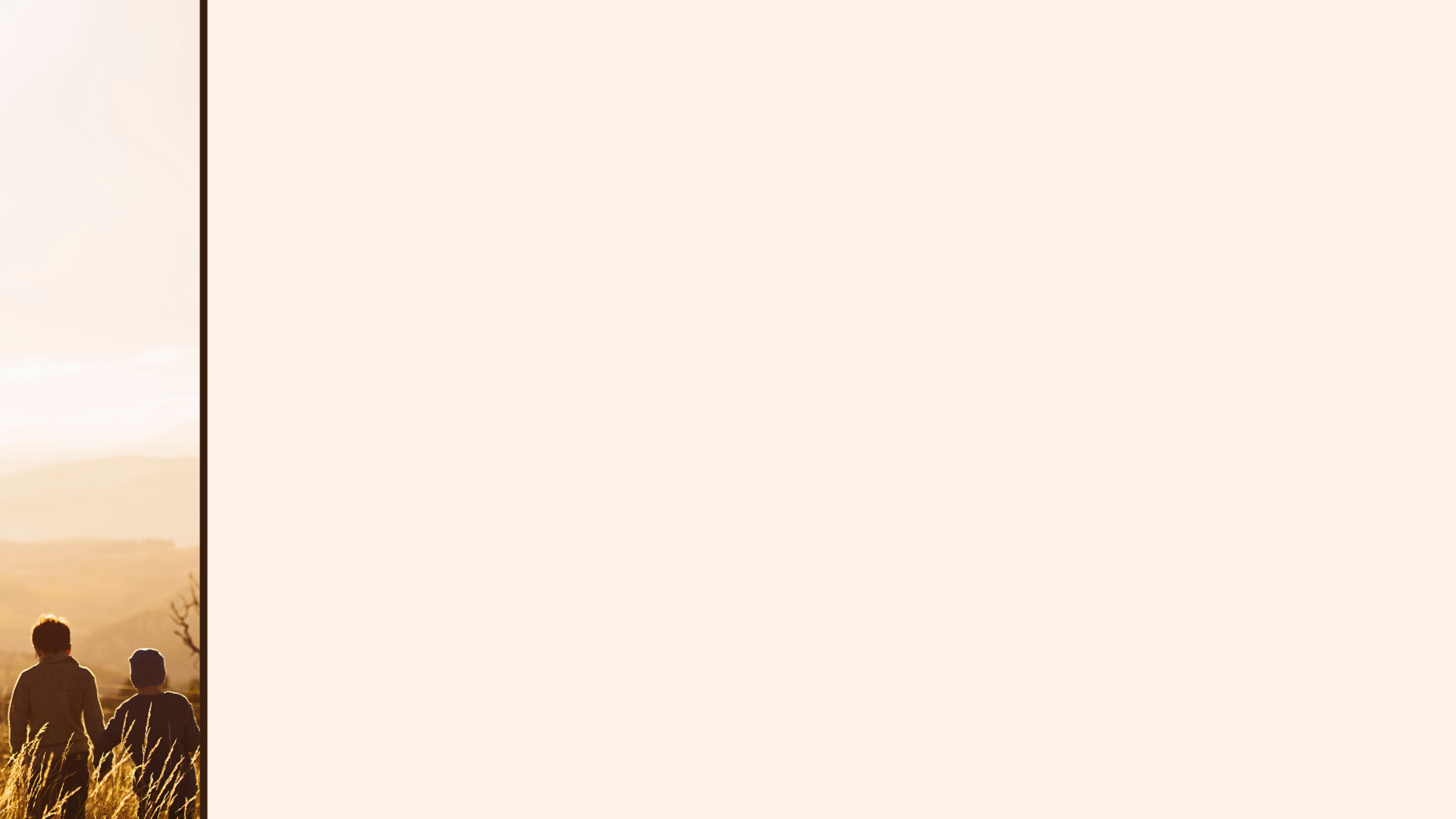 The greatest mystery ever!  (2)
The Wealth
 of the Christian
(Part 16)

Ephesians
3:2-12
Is about:
 God’s grace to us in Christ (vs.2-9)
‘…but each person is tempted when they are dragged away by their own evil desire and enticed. Then, after desire has conceived, it gives birth to sin; and sin, when it is full grown, gives birth to death.’
James 1:14-15
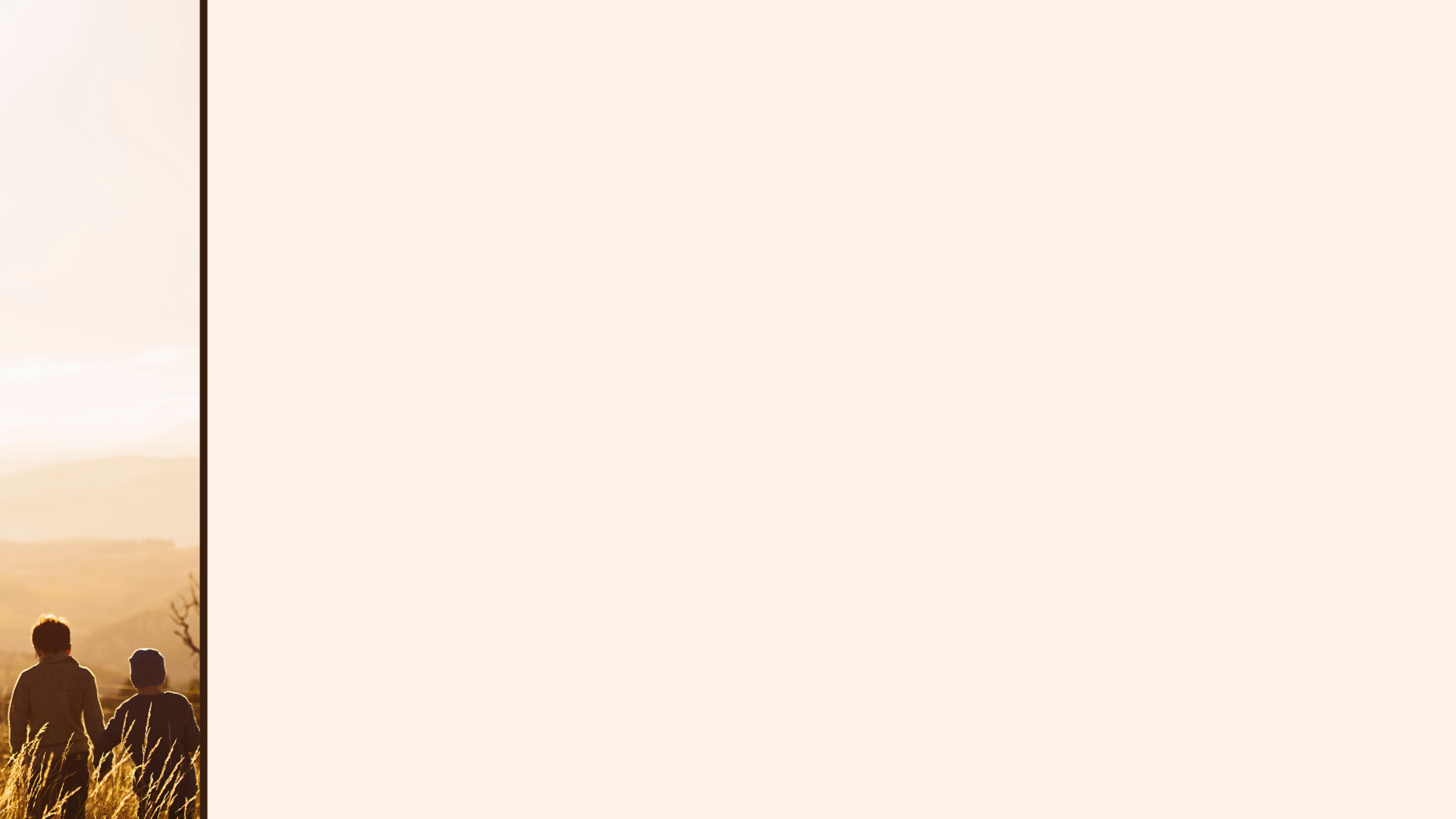 The greatest mystery ever!  (2)
The Wealth
 of the Christian
(Part 16)

Ephesians
3:2-12
Is about:
 God’s grace to us in Christ (vs.2-9)
‘For He chose us in Him before the creation of the world to be holy and blameless in His sight’
Ephesians 1:4
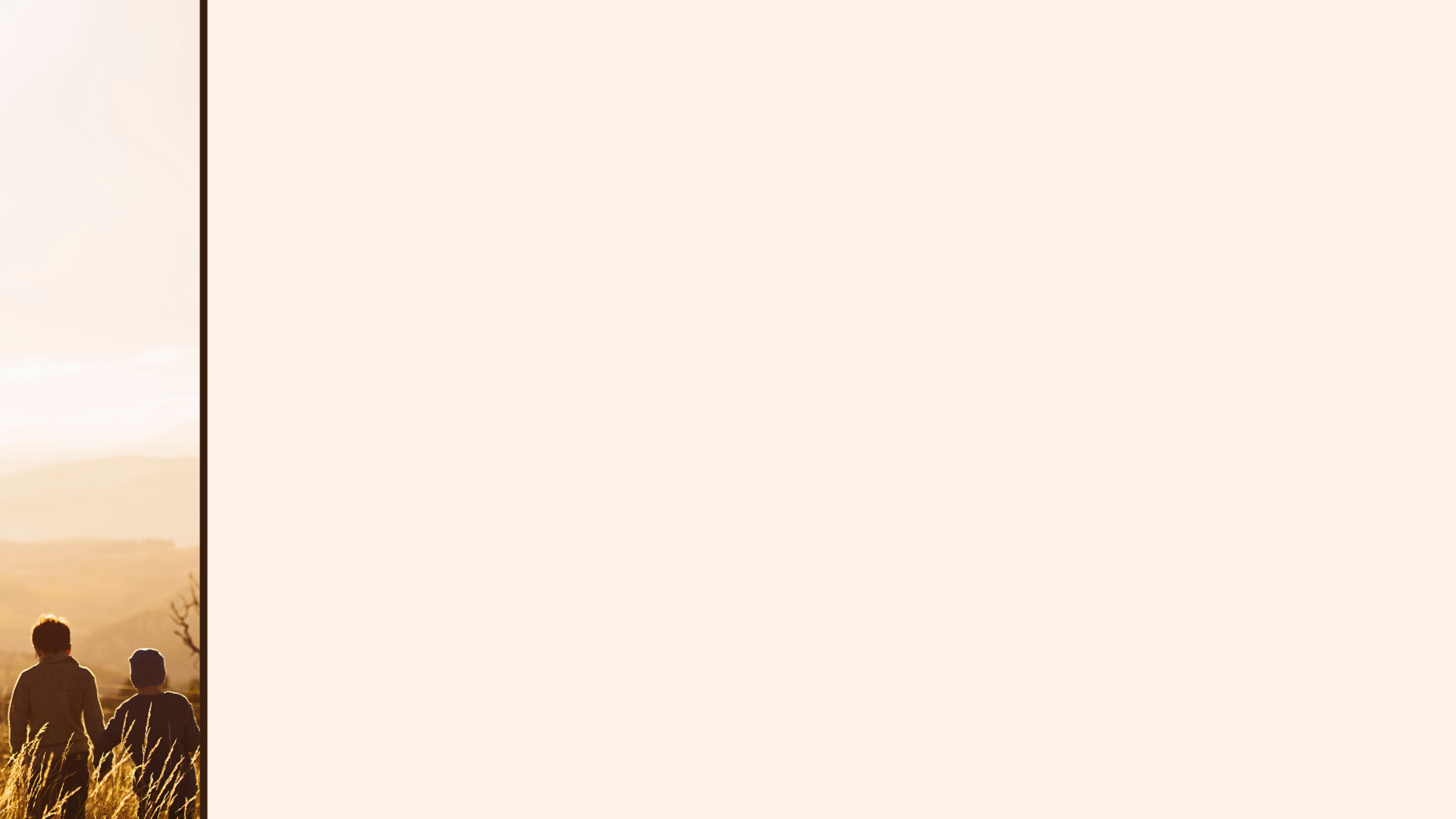 The greatest mystery ever!  (2)
The Wealth
 of the Christian
(Part 16)

Ephesians
3:2-12
Is about:
 God’s grace to us in Christ (vs.2-9)
‘To them God has chosen to make known among the Gentiles the glorious riches of this mystery, which is Christ in you, the hope of glory.’
Colossians 1:27
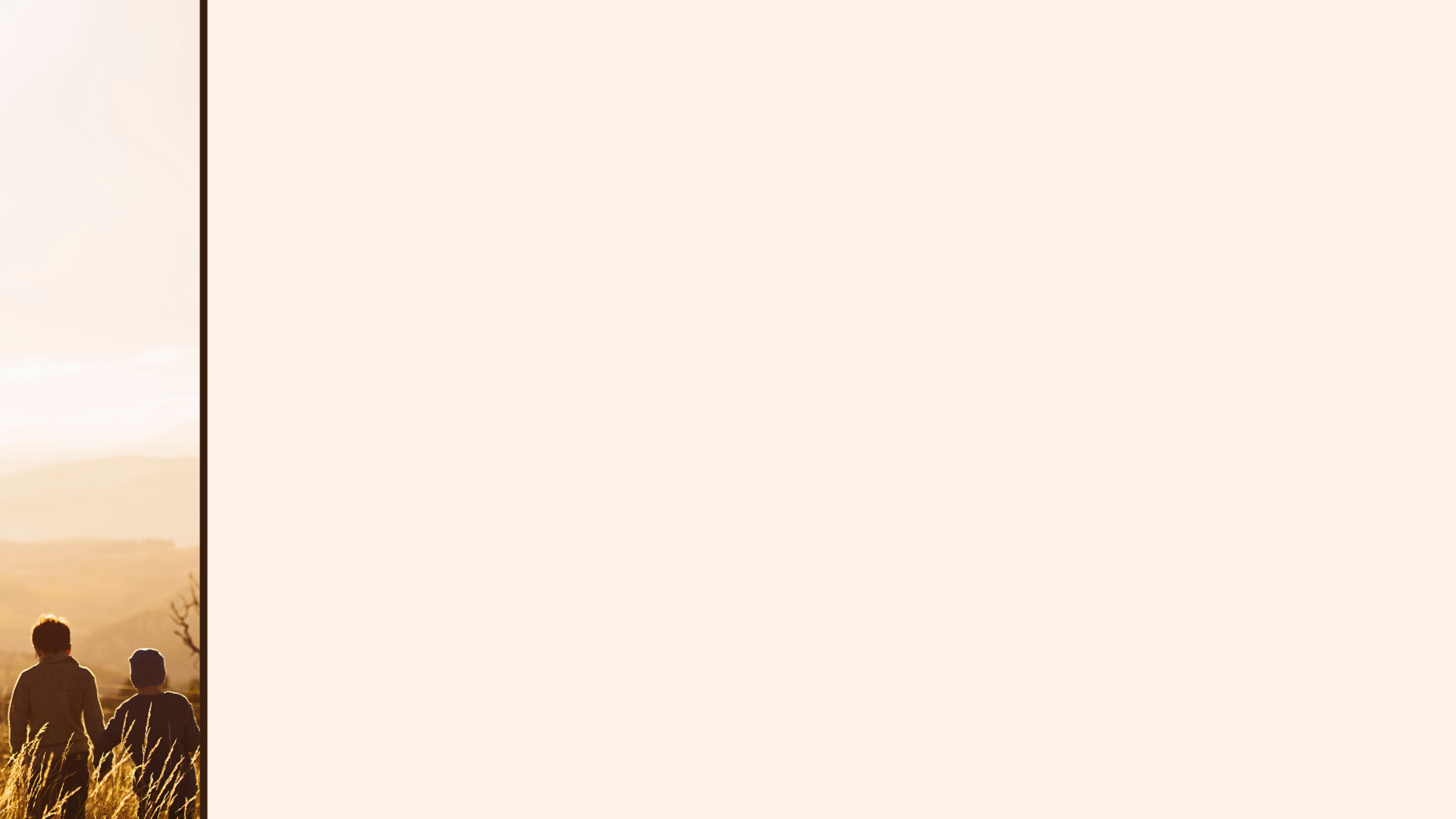 The greatest mystery ever!  (2)
The Wealth
 of the Christian
(Part 16)

Ephesians
3:2-12
Is about:
 God’s grace to us in Christ (vs.2-9)
	- Given to all who believe
	- Given to all who serve
‘We have different gifts, according to the grace given to each of us.’  Romans 12:6
‘Each of you should use whatever gift you have received to serve others, as faithful stewards of God’s grace in its various forms.’  1 Peter 4:10
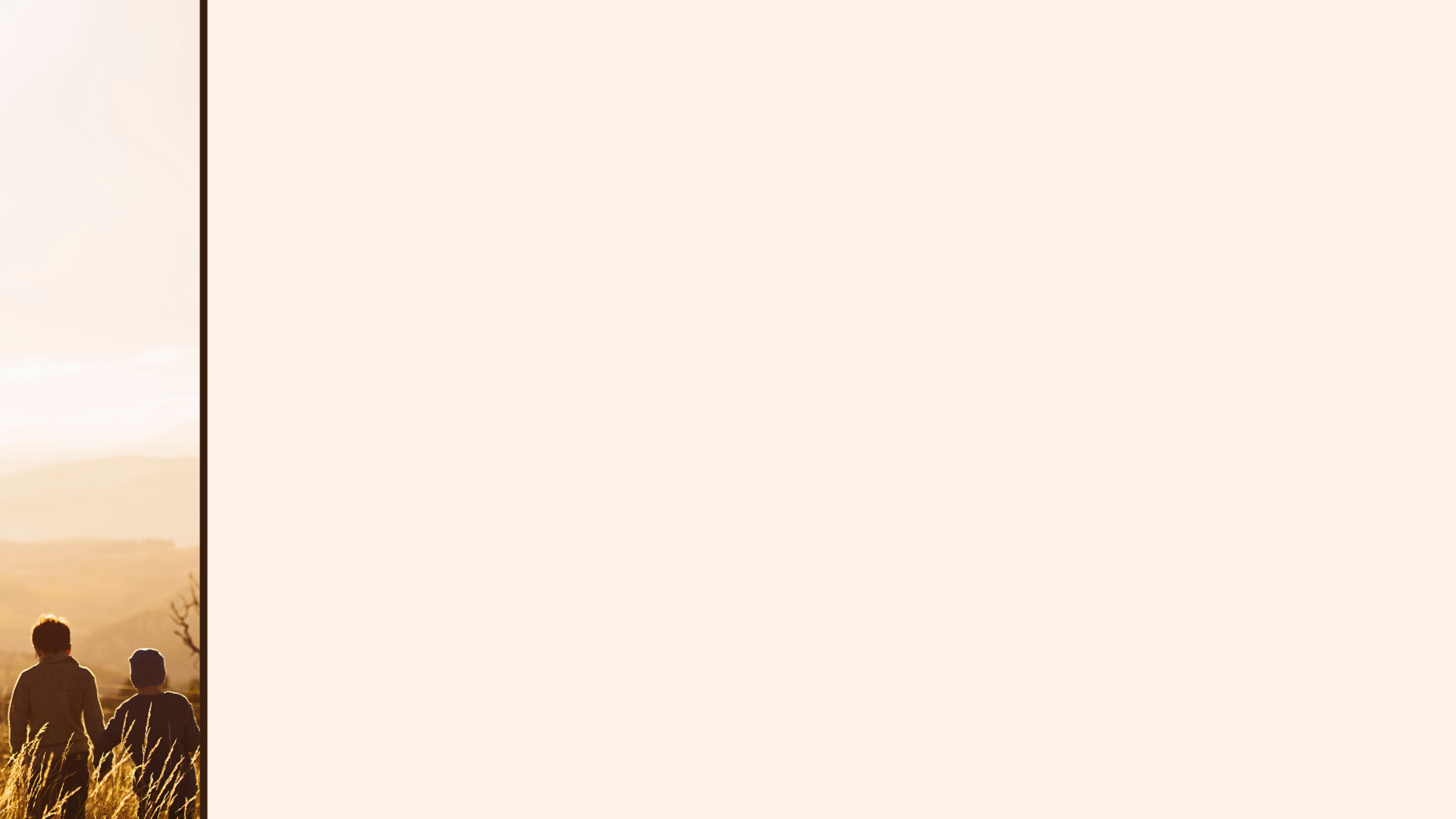 The greatest mystery ever!  (2)
The Wealth
 of the Christian
(Part 16)

Ephesians
3:2-12
Is about:
 God’s grace to us in Christ (vs.2-9)
	- Given to all who believe
	- Given to all who serve
 God’s wisdom in His church (vs.10)
	- Displayed to all in the heavenly realms
‘For He chose us in Him before the creation of the world to be holy and blameless in His sight’
Ephesians 1:4
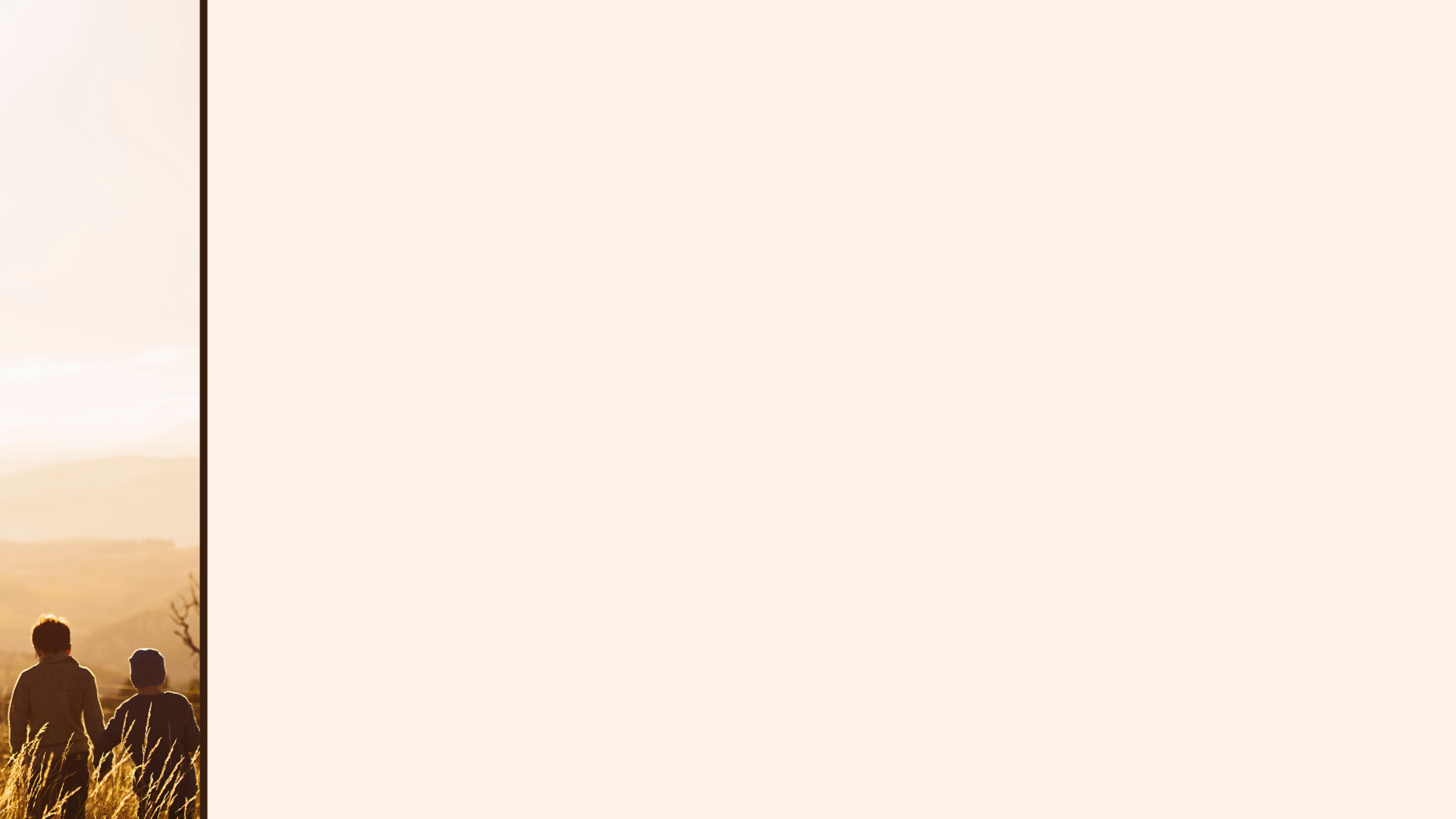 The greatest mystery ever!  (2)
The Wealth
 of the Christian
(Part 16)

Ephesians
3:2-12
Is about:
 God’s grace to us in Christ (vs.2-9)
	- Given to all who believe
	- Given to all who serve
 God’s wisdom in His church (vs.10)
	- Displayed to all in the heavenly realms
God’s purposes fulfilled in Christ (vs.11)
‘God made Him who had no sin to be sin for us, so that in Him we might become the righteousness of God.’ 
2 Corinthians 5:21
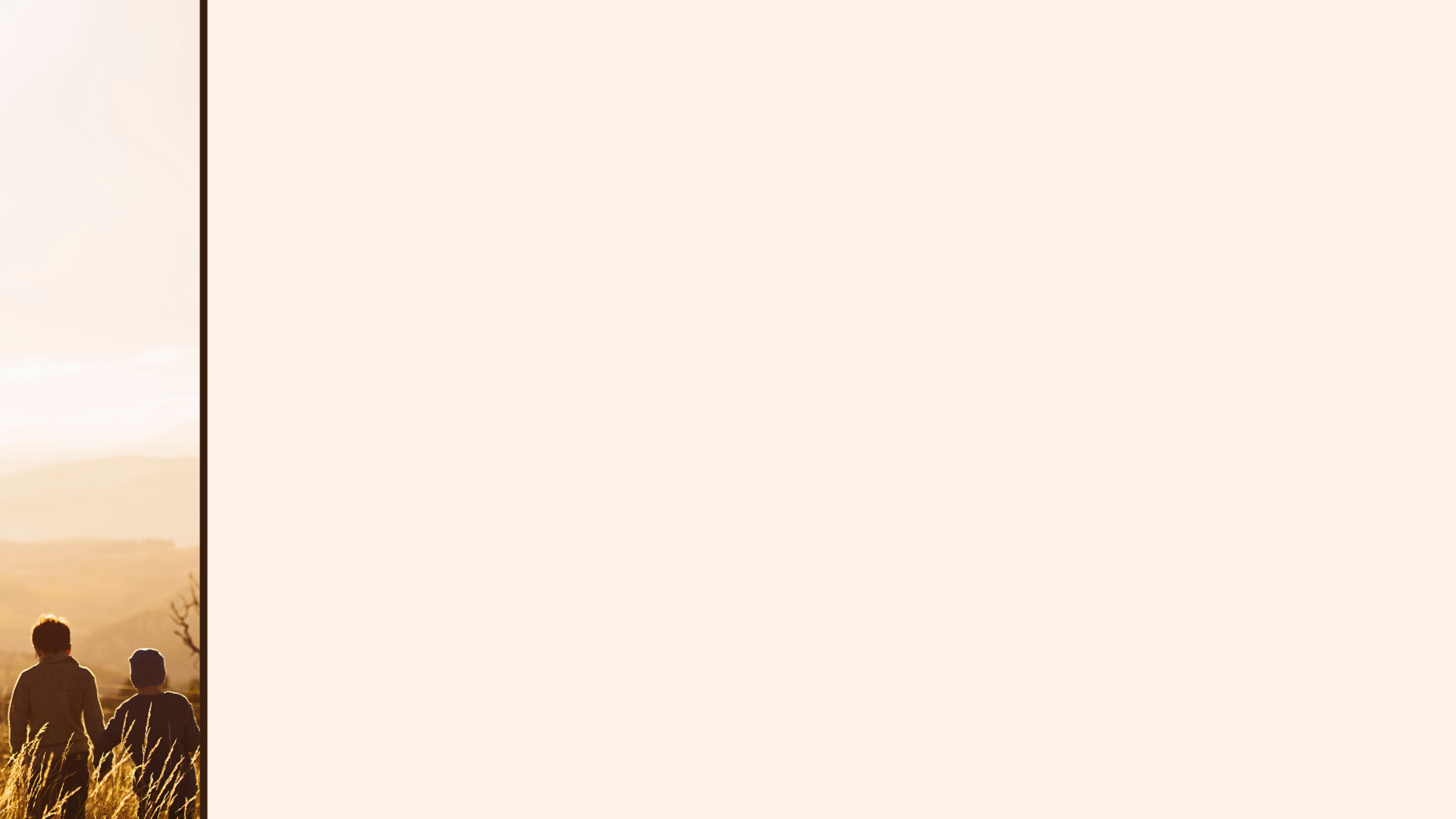 The greatest mystery ever!  (2)
The Wealth
 of the Christian
(Part 16)

Ephesians
3:2-12
Is about:
 God’s grace to us in Christ (vs.2-9)
	- Given to all who believe
	- Given to all who serve
 God’s wisdom in His church (vs.10)
	- Displayed to all in the heavenly realms
God’s purposes fulfilled in Christ (vs.11)
	- Freedom & confidence to all with faith
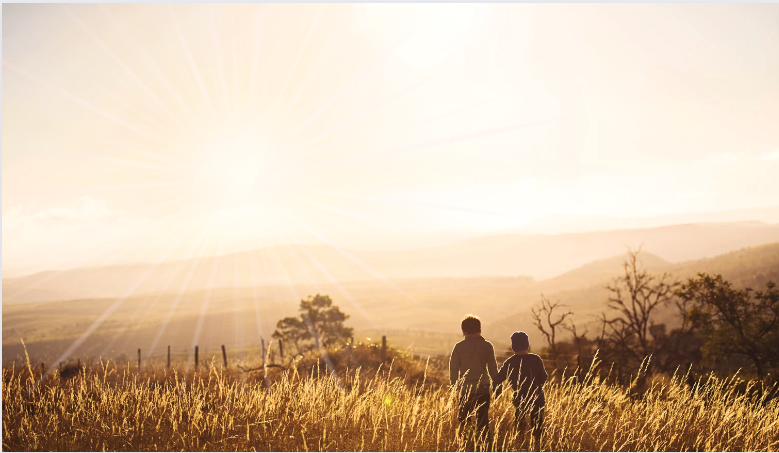 Ephesians
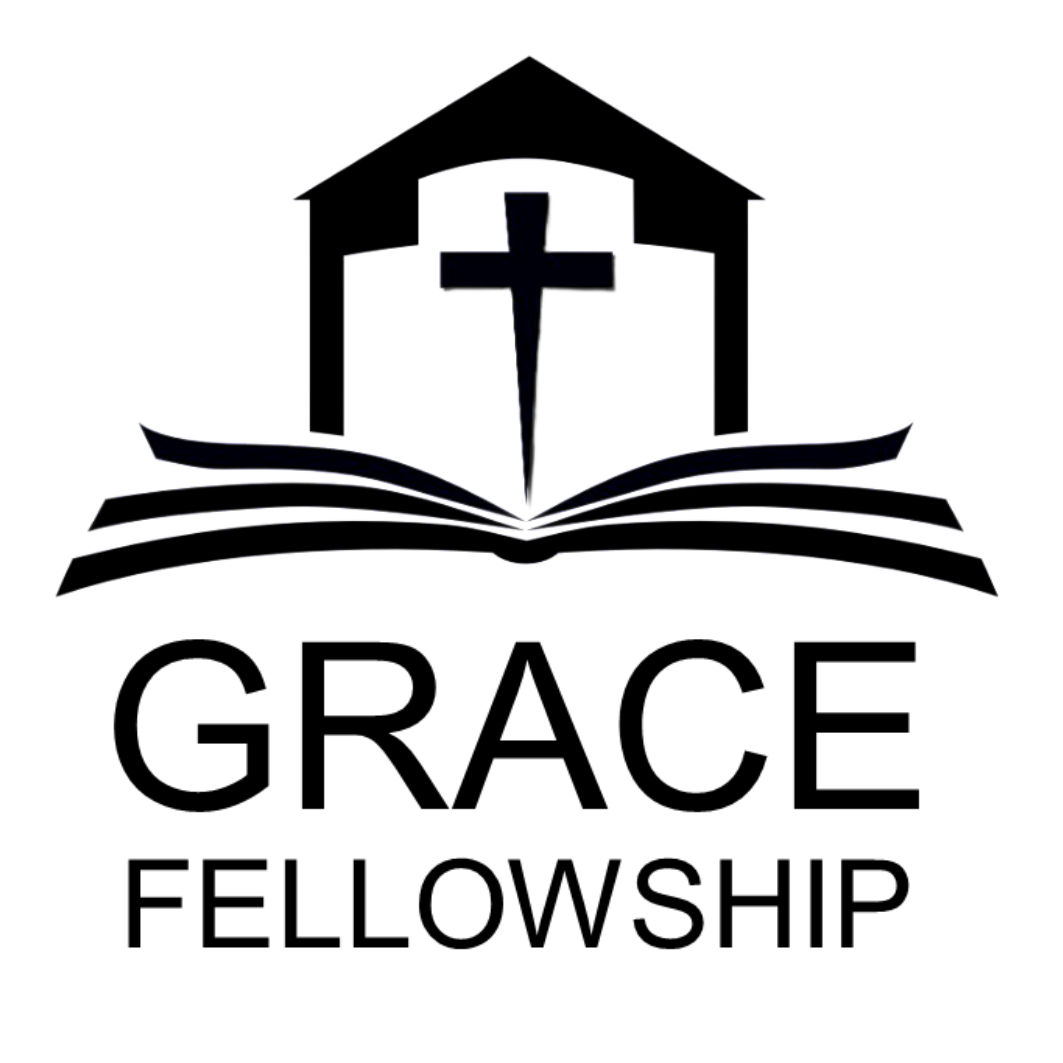 Living as children of light